Ten Keys to 
Successful Implementation


2015 AALS Midyear Meeting
Steve Bahls, President
Augustana College
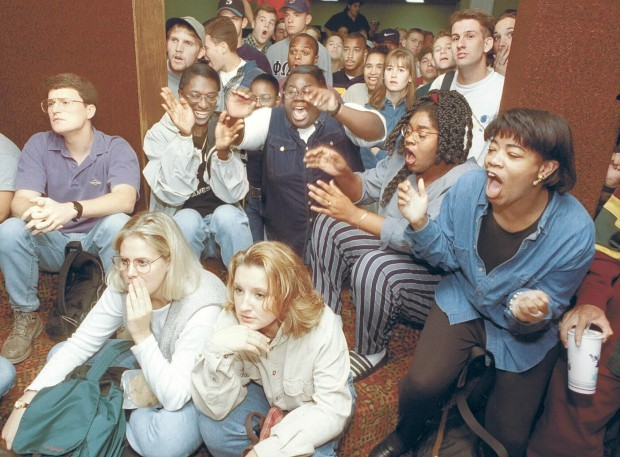 Photo by Larry Fisher, Quad-City Times, Oct. 3, 1995
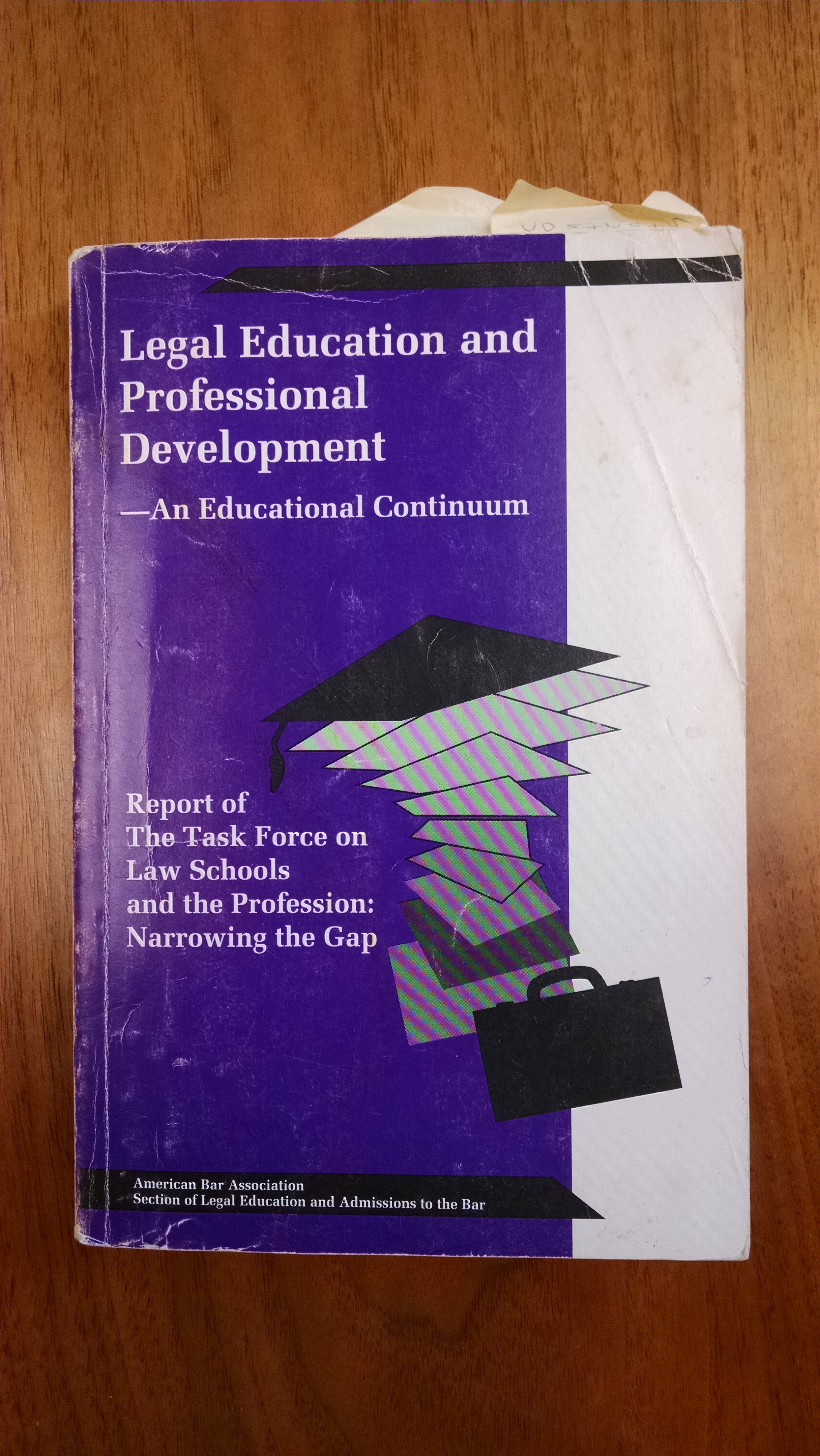 Ten Keys to Successful Implementation of SLO Standards:
1. Understand what the standards require
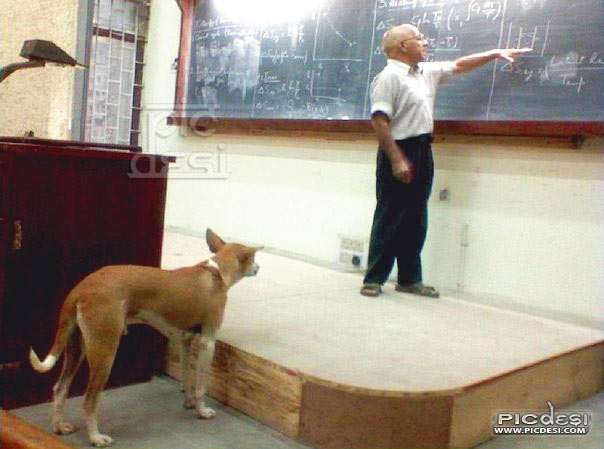 2. Understand what the standards don’t require:

Blizzard of paperwork
Practice-ready lawyers
One size fits all
Considerable cost
3. Be cautious about promising too much; connect to mission
4. Leverage your phase-in period, and don’t be afraid to innovate
5. The rules of shared governance should apply
6. Embrace all faculty members, both those teaching skills and those teaching doctrine
7. Look for a diverse group of advocates for SLOs
8. Curriculum mapping, the role of syllabi, and special SLO subcommittee of Academic Affairs
9. Invest in faculty development and the scholarship of teaching and learning
10. The bar asked for this and…

	We should ask members of the bar to help fund it
Thank you!


Steve Bahls
stevenbahls@augustana.edu